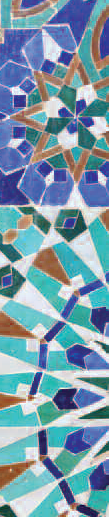 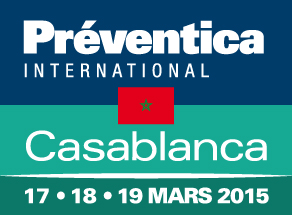 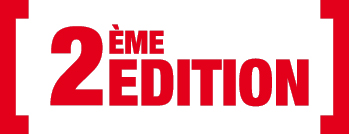 L’événement annuel de référence
pour la maîtrise globale des risques
 Santé / Sécurité au Travail
 Sûreté / Malveillance
 Sécurité incendie
 Risques technologiques
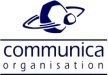 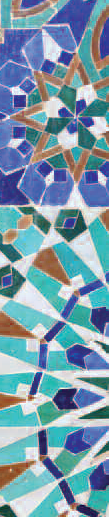 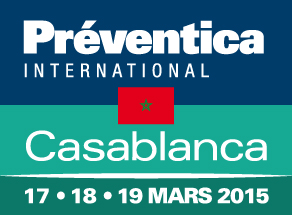 LE CONCEPT
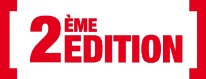 4 Pôles d’expertise
1 SALON +1 CONGRES (double événement)
 Des stands pour créer des occasions de business
 Des conférences pour bénéficier de formations
1 large public
Professionnels
Utilisateurs
Experts
Autorités
15 années d’expérience en Europe
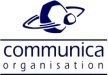 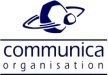 [Speaker Notes: En avril 2014]
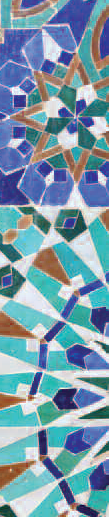 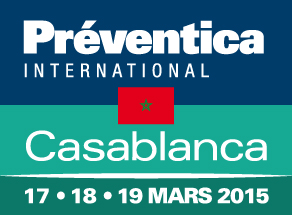 CHIFFRES CLES
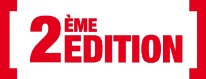 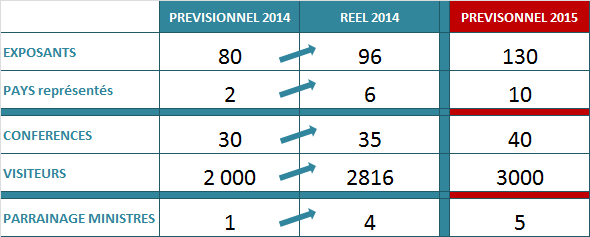 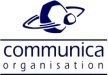 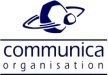 [Speaker Notes: En avril 2014]
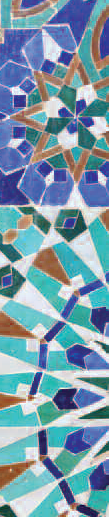 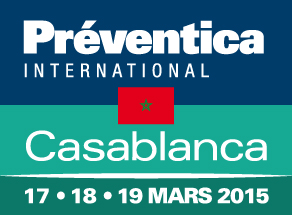 LE MODE D’ORGANISATION :une co-production Public / Privé
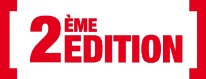  Haut-parrainage
Monsieur Aziz RABBAH,
	                 Ministre de l’Equipement, des Transports et de la Logistique,
		Monsieur El Houssaine LOUARDI,
    		Ministre de la Santé,

		Monsieur Abdelkader AÂMARA,		
		Ministre de l’Energie, des Mines, de l’Eau et de l’Environnement

		Monsieur Abdeslam SEDDIKI,
		Ministère de l’Emploi et des Affaires sociales,
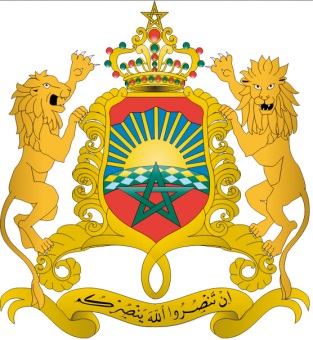  Soutiens officiels
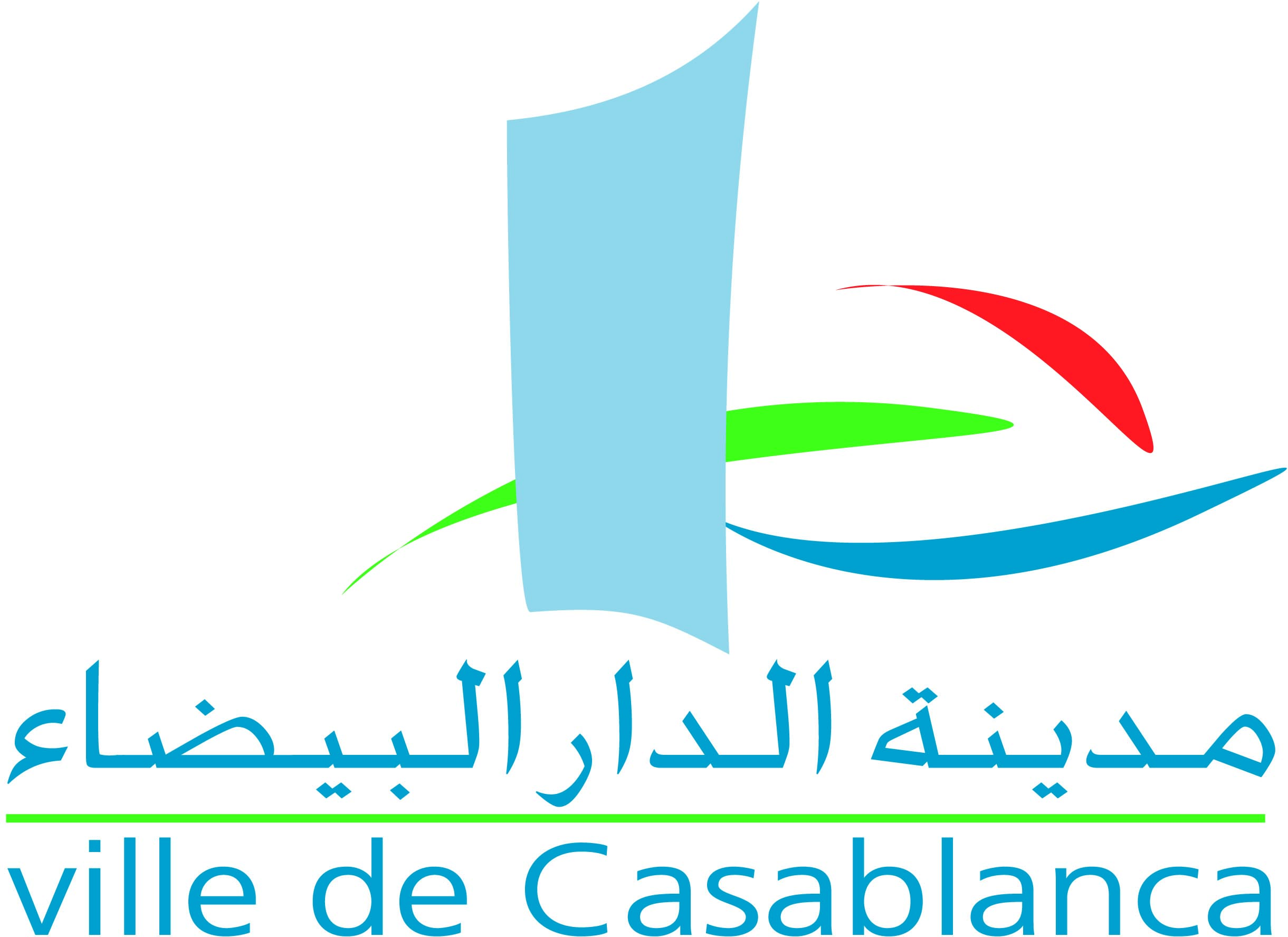 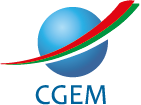 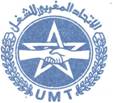 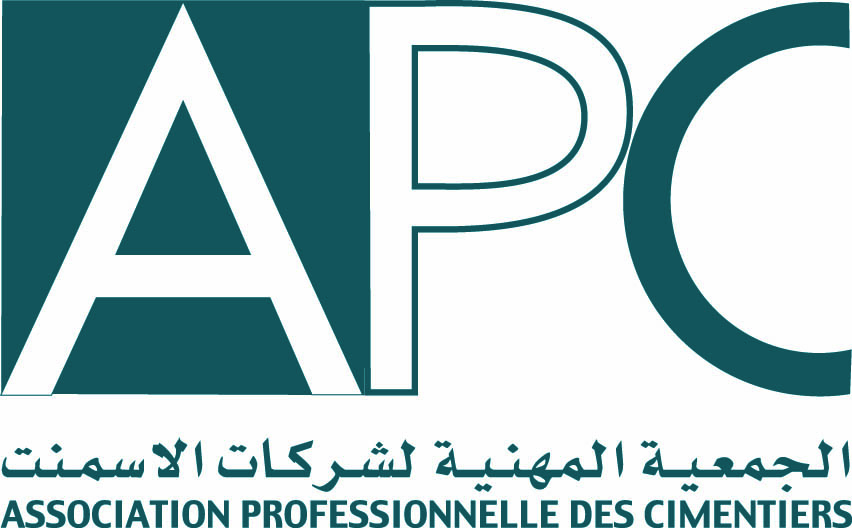 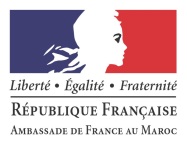 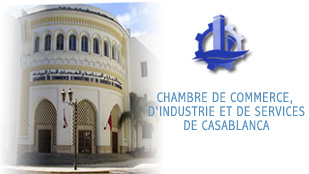 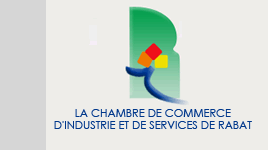 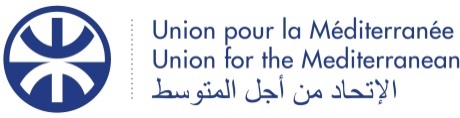 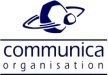 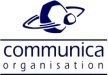 [Speaker Notes: En avril 2014]
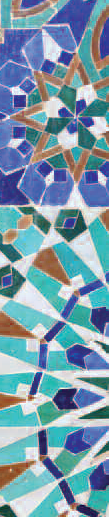 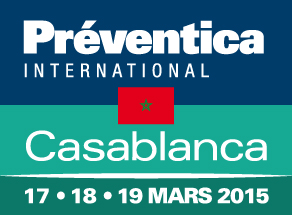 LE MODE D’ORGANISATION
une co-production Public / Privé
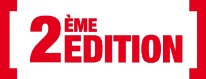  Sponsors
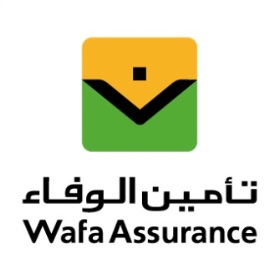 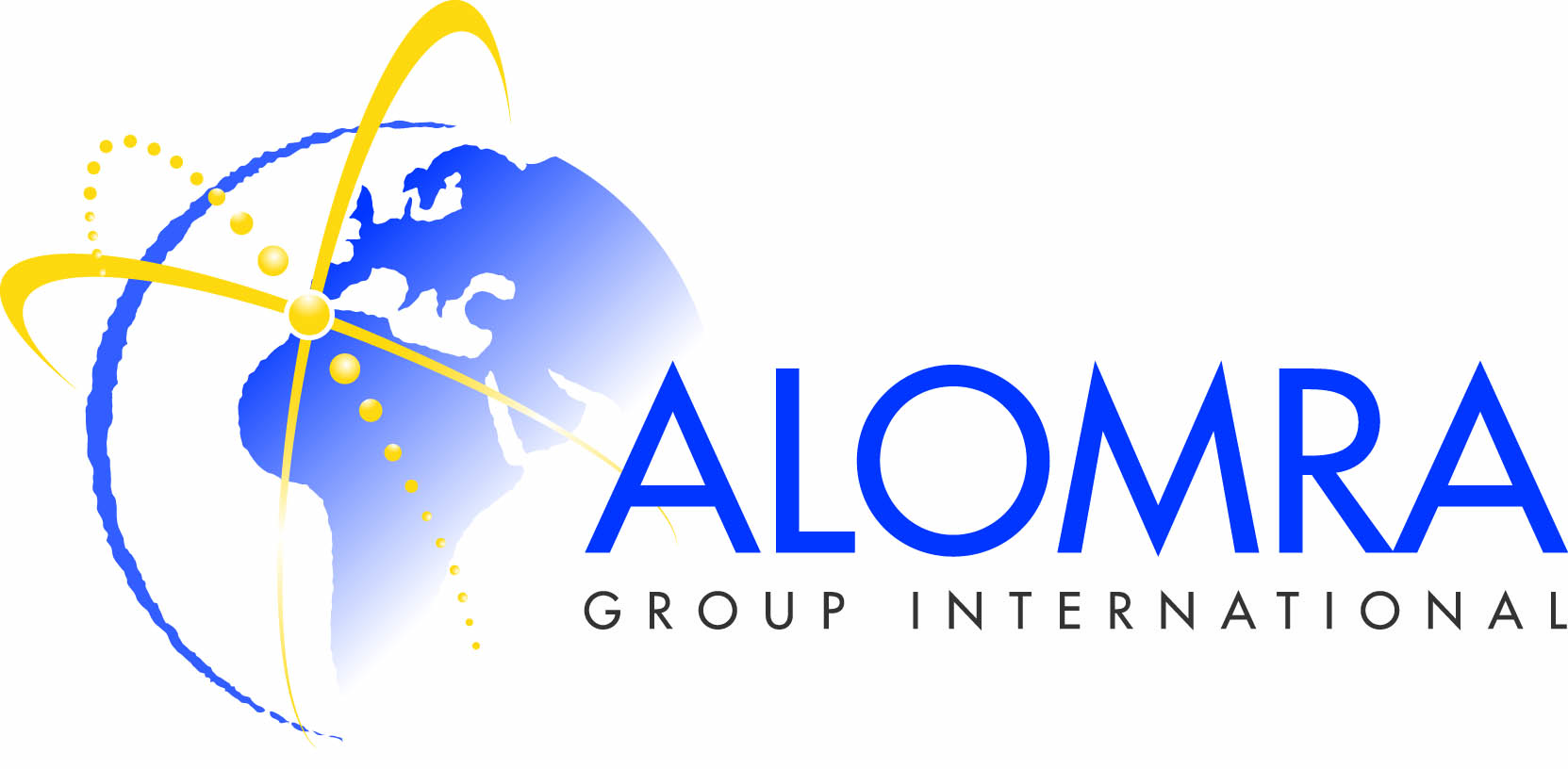 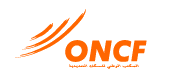 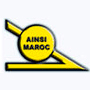 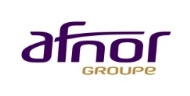 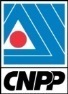  Partenaires officiels
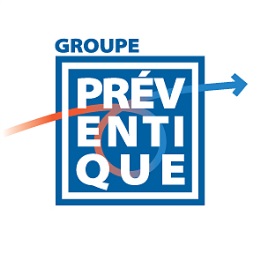 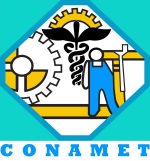 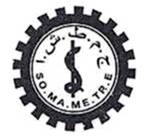 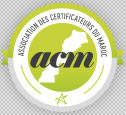 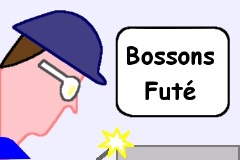 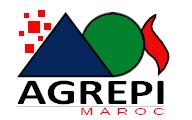 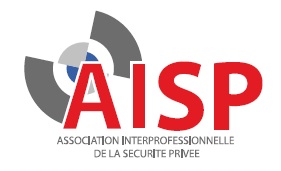 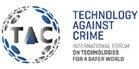 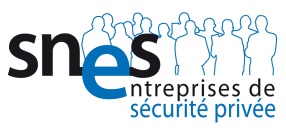 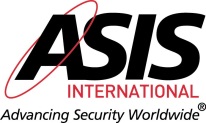 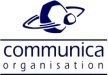 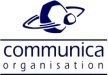 [Speaker Notes: En avril 2014]
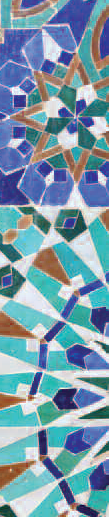 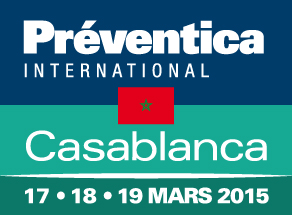 PROFIL DES EXPOSANTS
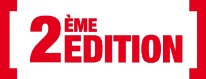 Management de la Santé / Sécurité au Travail* Wafa Assurance (Assurance)* CDO Formation (formation)* Bureau Véritas (bureau de contrôle)* DNV (certification, formation)* Groupe Afnor (normalisation)* Groupe Préventique (formation)* Sotaserv (assistance technique)* Heliatec Africa (Ingénierie, Conseil)
Equipements et conseils en Sécurité Incendie
* Consep (bureau d’études)* Fire Pro (Conseil)* Guard Fire (installateur)* Nord Protection (distributeur)* Technic’In (Installateur)* Valle Union (Extincteurs)* CNPP (Conseil, Formation)* Eagle Ingineering (Audit, Conseil)
Equipements de Sécurité* Capital Safety (Anti-chute)* Aplicaciones Tecnologicas (antifoudre)* 3M Maroc (EPI)* Giroflex (mobilier ergonomique)* Signaletique.biz (signalisation)* Global Partners (Equipements ateliers)* Idfram (accessoires de levage)* Liftop (Solutions de manutention)
Sûreté des Organisations* Alomra Group (consulting)* Cedralis (risques majeurs)* CNPP (Conseil, Formation)* Abseg (vidéosurveillance)* ISB (installateur)* IP Vision (videosurveillance)* Pacom (contrôle d’accès)* Protectas (sécurité humaine)
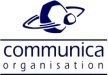 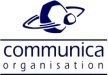 [Speaker Notes: En avril 2014]
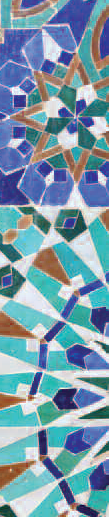 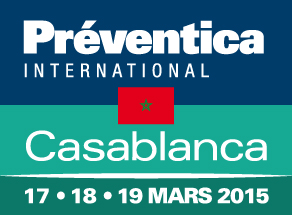 L’événement en images
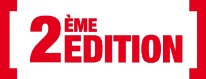 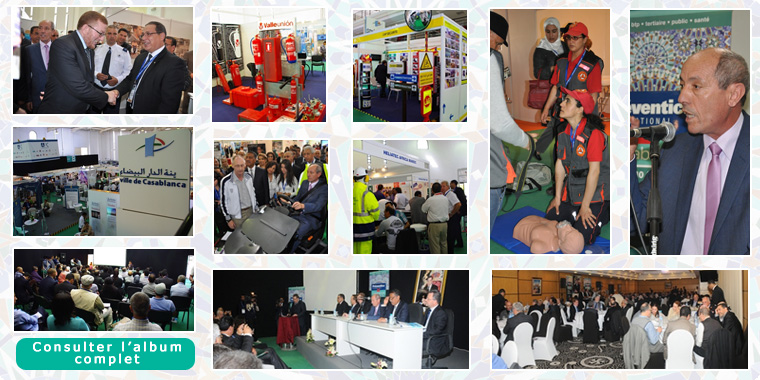 www.preventica.ma
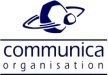 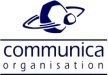 [Speaker Notes: En avril 2014]
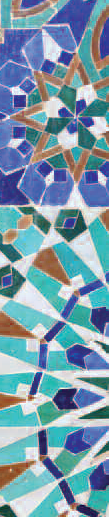 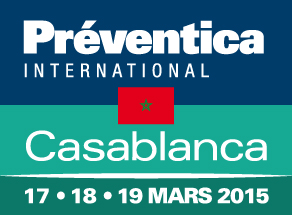 EXPOSANTS : un taux de SATISFACTION exceptionnel !
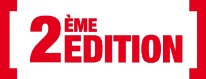 « Merci pour l’organisation de ce salon, 
We will be back next year »
3M Maroc
« Un salon à la hauteur de nos attentes, une organisation et des participants au rendez-vous! »
Abseg
« Préventica est une référence en termes de prévention/sécurité. Nous participerons sans hésitation à chaque fois que cela se présentera»
Casavigilance
« L’initiative de Préventica d’avoir lancé ce salon est excellente, nous souhaitons aux organisateurs de garder ce cap pour l’année prochaine »
Capital Safety
« Ce premier salon est un succès! Préventica a tous les moyens pour devenir le salon de référence de la sécurité et de la sûreté au Maroc »»
Protectas Maroc
« Merci pour l’organisation de ce salon, We will be back next year »
3M Maroc
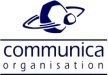 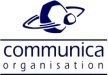 [Speaker Notes: En avril 2014]
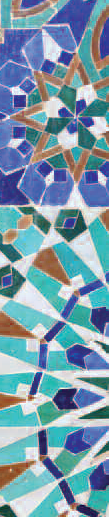 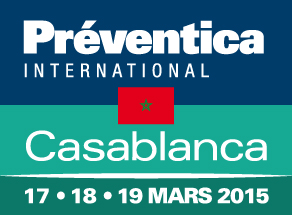 VISITEURS : Profil
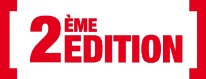 LES PROFESSIONNELS

Fabricants
Distributeurs
Intégrateurs
Installateurs
Bureaux d’Etudes
Organismes de formations
Certificateurs
Organismes publics
LES UTILISATEURS

26% Industrie
16% Administration / Collectivités territoriales
15% Energie / Environnement
12% Etablissements de santé
10% BTP
  8% Grande distribution / Transports / Logistique
  4% Banque / Assurances
  3% Tourisme / Hôtellerie / 	Restauration
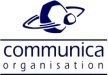 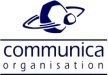 [Speaker Notes: En avril 2014]
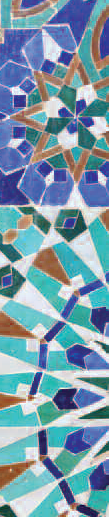 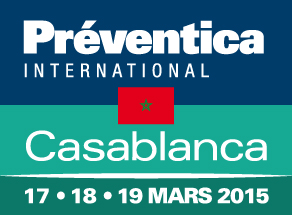 Un intérêt très marqué pour les CONFERENCES
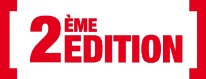 80 pers.
* La maîtrise globale des risques au service d’un développement durable de l’économie marocaine – CONFERENCE INAUGURALE
* Management de la sécurité suivant la pyramide BIRD – OCP GROUP
* Sécurité des chantiers de construction : risque électrique, travaux en hauteur et éboulement de terrains - OMHSE
* Méthodes d’études organisationnelles en santé/sécurité au travail - SOMAMETRE
* Panorama mondial des enjeux de la sécurité – FORUM TAC
* Le risque ATEX en entreprise, quelle réglementation et quel standard à adopter au Maroc ? - AGREPI
* Ethique et sécurité : l’exemple Renault – GROUPE RENAULT
* Comment organiser une politique de sécurité incendie dans l’entreprise ? - CNPP
* Réglementations et Prévention des risques liés au GPL – MINISTERE DE L’ENERGIE
60 pers.
60 pers.
100 pers.
70 pers.
60 pers.
60 pers.
60 pers.
50 pers.
…
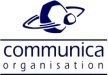 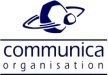 [Speaker Notes: En avril 2014]
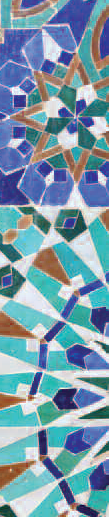 Le + grand rassemblement d’EXPERTS internationaux jamais réuni au Maroc
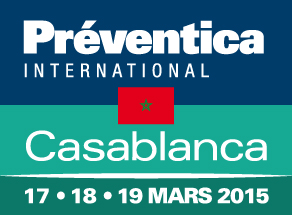 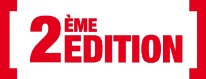 Abderrahim TAIBI, Directeur, Institut Marocain de Normalisation (IMANOR)
Marcel ROYEZ, Conseiller pour les affaires sociales, Ambassade de France au Maroc
Miloudi MOUKHARIQ, Secrétaire général, Union Marocaine du Travail (UMT)
Abdelilah HIFDI, Directeur, Fédération Transport CGEM
Thierry PLANTEVIN, Conseiller AFE (Assemblée des Français à l’Etranger)
Mohammed GHORFI, Secrétaire Général, ACM

Dr Tariq ESSAID, Président, CONAMET
Chakib LARAQUI, Président, SOMAMETRE
Lilia LAHLOU, Directrice Général, AFNOR MAROC
Mohamed KARAOUANE, Directeur, GIAC TRANSLOG 

Younes SAIH, Président, AGREPI MAROC
Michel QUILLÉ, Directeur Adjoint d’EUROPOL, Pays Bas
Roger MARION, Préfet Honoraire, ancien Chef de la division anti-terroriste France
Jean-Michel LAZIOU, Expert international en sûreté
Alain JUILLET, Président, Club des Directeurs de Sécurité des Entreprises (CDSE)
Patrick HEBBELYNCK, Directeur international, CNPP

Laurent OLMEDO, Responsable programme R&D Sécurité, Commissariat à l'énergie atomique et aux énergies alternatives France (CEA)
Driss KABLAWAT, Chef de la Division Sécurité, Sûreté et Environnement à la Direction d’Exploitation au Port de Casablanca, MARSA MAROC
Amine HOMMAN LUDIYE, Directeur général, COFELY Maroc
…
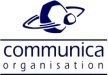 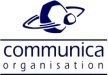 [Speaker Notes: En avril 2014]
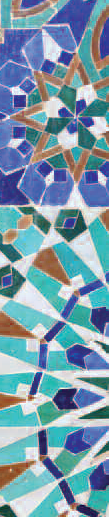 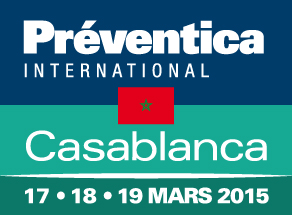 De nombreux événements dans l’événement
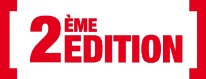 Forum ACM « Certification & Réglementation » 
organisé par l’Association des Certificateurs du Maroc
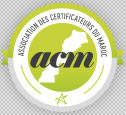 Diner Officiel d’Ouverture 
Présidé par Monsieur Abdelkrim BENNANI, Président de l’Association « Ribat Al Fath » Avec le soutien de la Ville de Casablanca
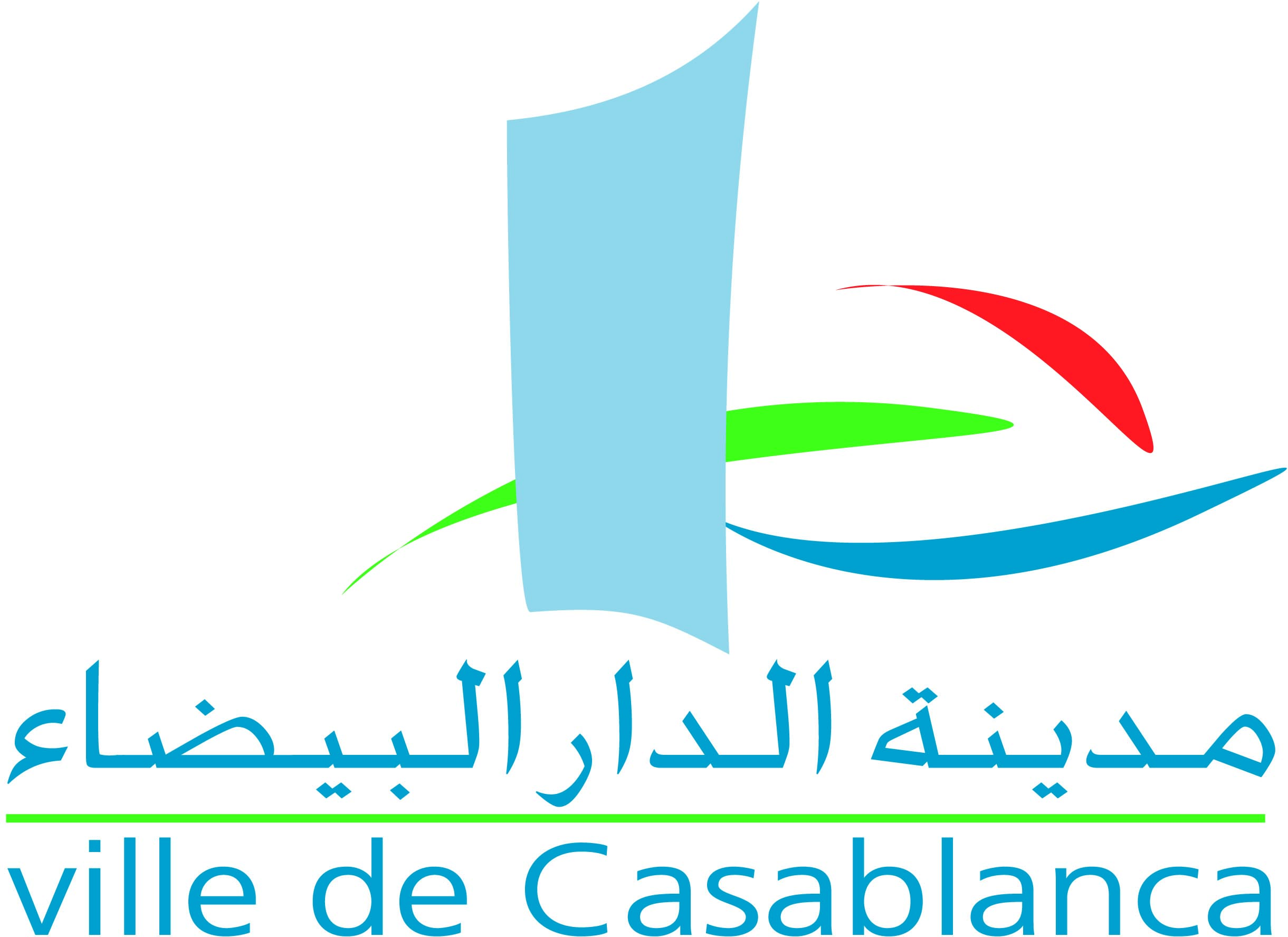 Séance Plénière du Colloque Sécurité/Sûreté 
« Panorama des enjeux mondiaux de la Sécurité des Entreprises » Présentée par le Forum International des Technologies de Sécurité
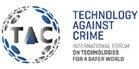 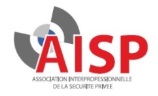 Signature de la charte de partenariat « Métiers de la Sécurité » 
Entre l’AISP (MAROC) et le SNES (FRANCE)
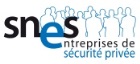 Séminaire APC « La Sécurité, gage de valeur ajoutée »
Organisé par l’Association Professionnelle des Cimentiers 
Suivi d’une signature de Charte Sécurité entre l’APC et ses partenaires
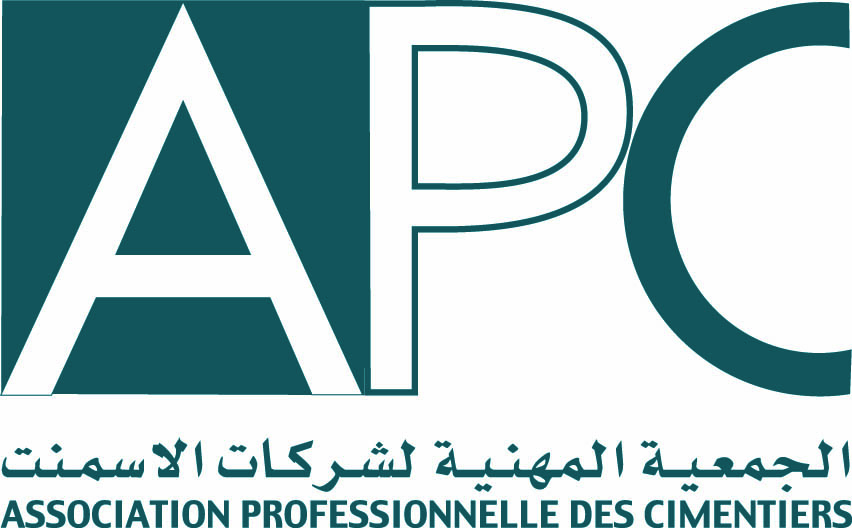 Colloque UIC « Sécurité et développement / Management Global des Risques »
Organisé par l’Université internationale de Casablanca et le groupe Préventique
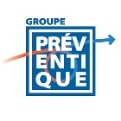 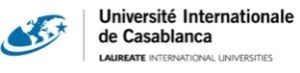 …
Signature d’une charte de partenariat Médecine du Travail
Entre le CONAMET (MAROC) et BOSSONS FUTE (FRANCE)
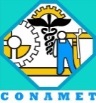 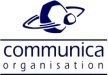 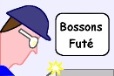 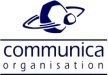 [Speaker Notes: En avril 2014]
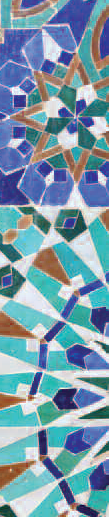 Un événement citoyen au service de l’EMPLOI et de la FORMATION
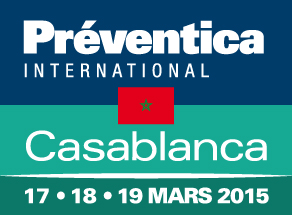 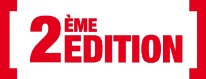 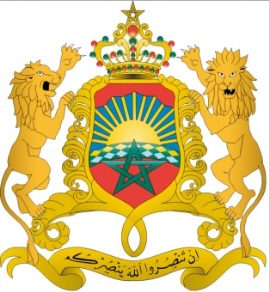 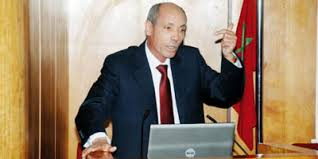 Ministère de l’Emploi et des Affaires sociales
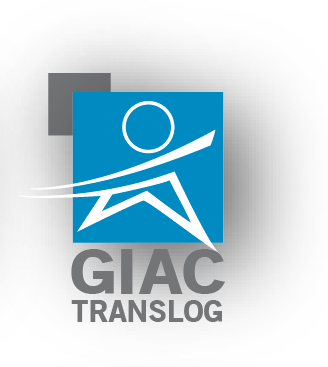 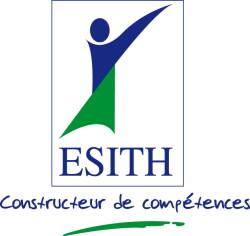 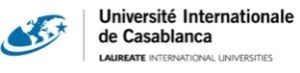 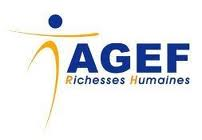 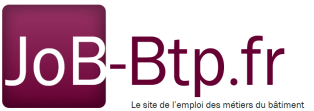 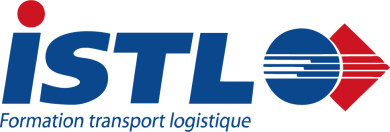 ESISMP
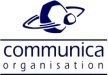 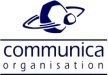 [Speaker Notes: En avril 2014]
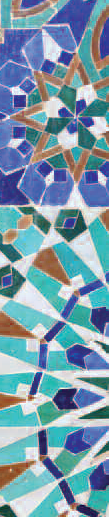 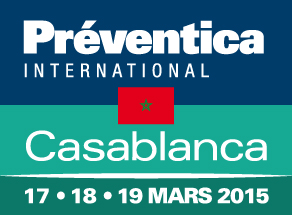 Un large PLAN MEDIA et de fortes retombées presse
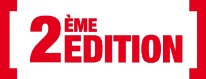 120 parutions presse (web + print)
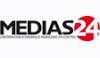 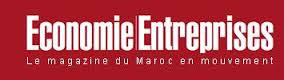 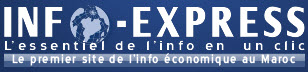 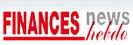 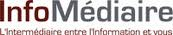 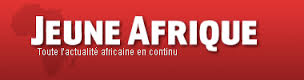 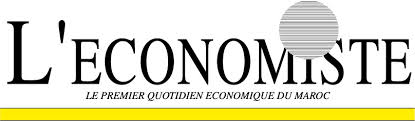 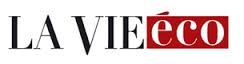 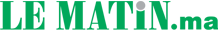 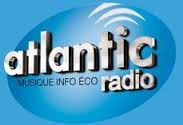 50 spots radio
25 faces en affichage urbain
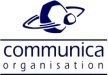 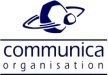 [Speaker Notes: En avril 2014]
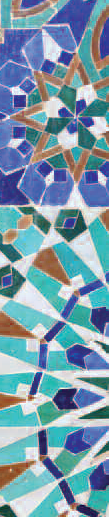 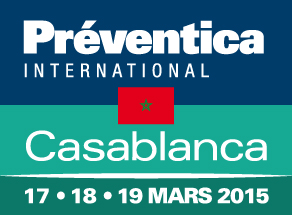 Un large PLAN MEDIA et de fortes retombées presse
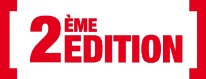 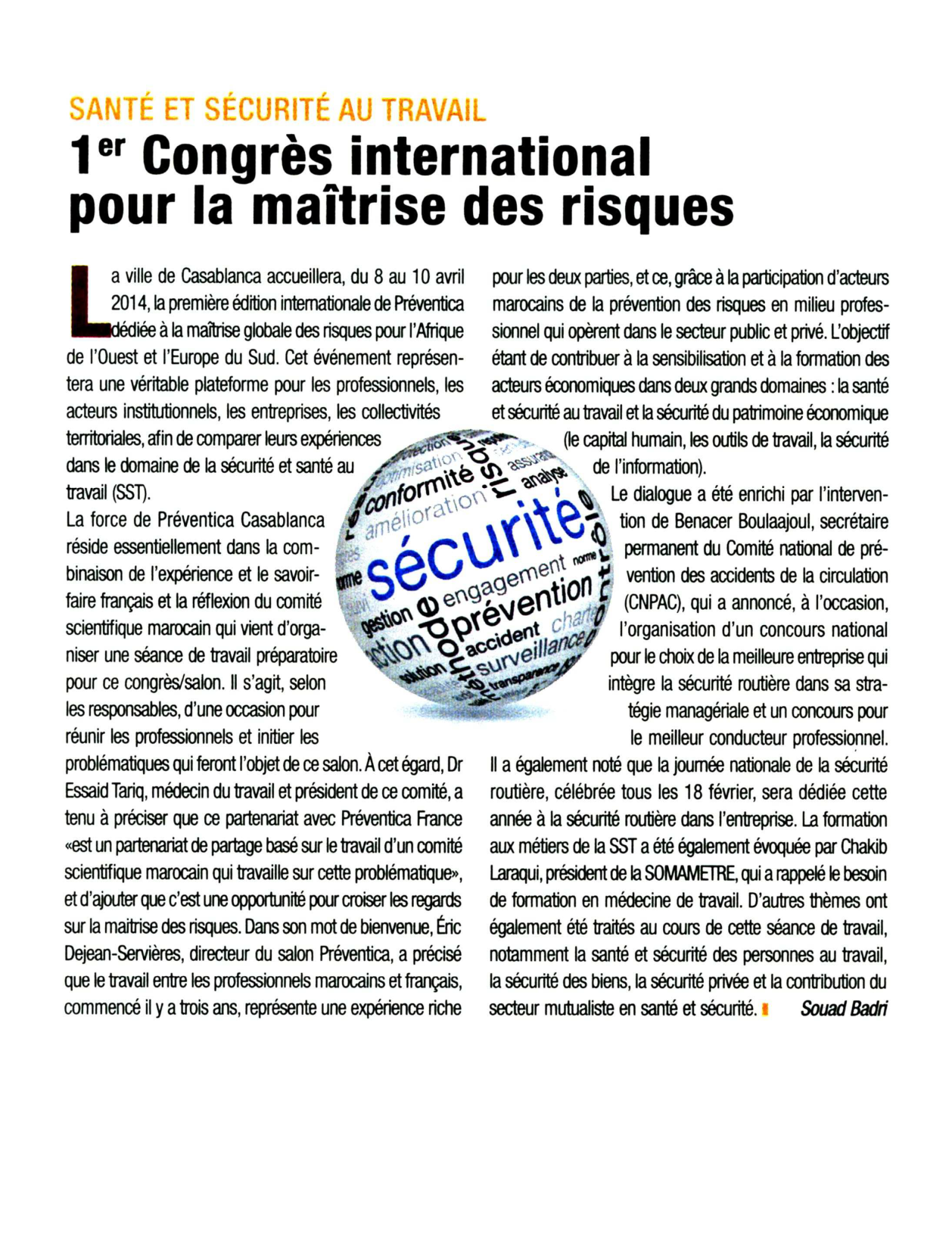 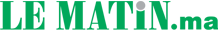 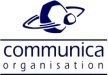 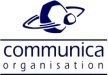 [Speaker Notes: En avril 2014]
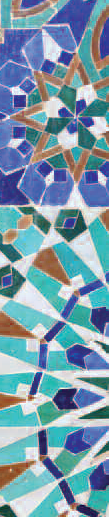 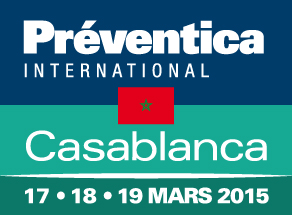 Un large PLAN MEDIA et de fortes retombées presse
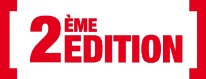 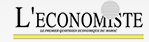 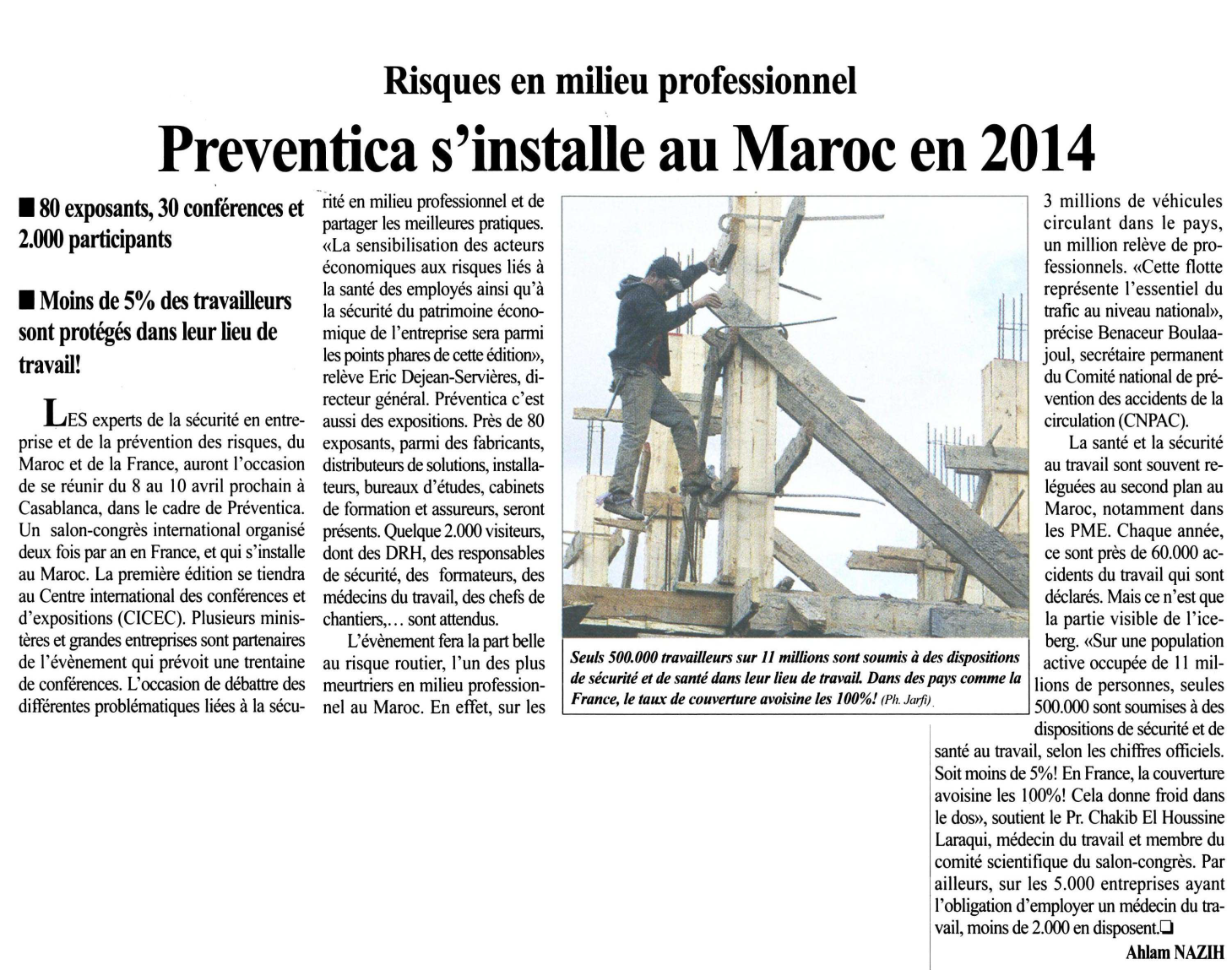 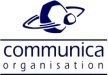 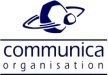 [Speaker Notes: En avril 2014]
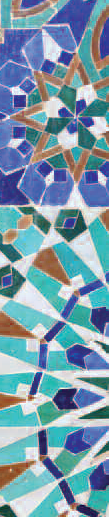 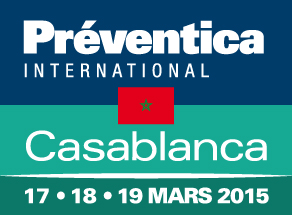 Un large PLAN MEDIA et de fortes retombées presse
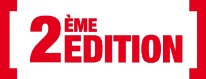 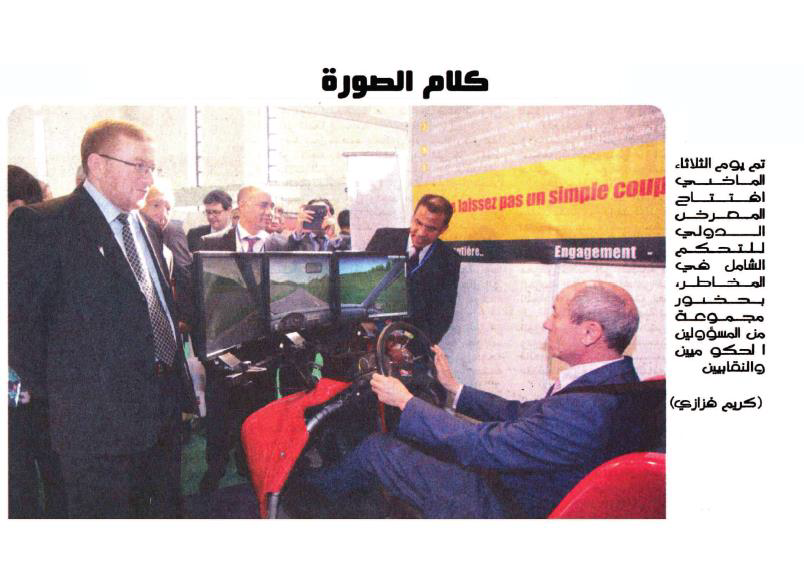 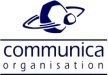 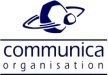 [Speaker Notes: En avril 2014]
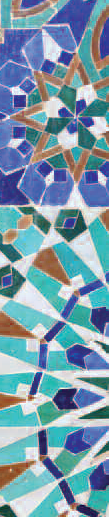 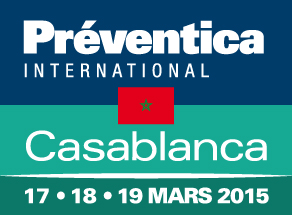 Un large PLAN MEDIA et de fortes retombées presse
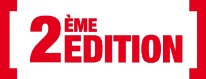 EL ASSIMA POST
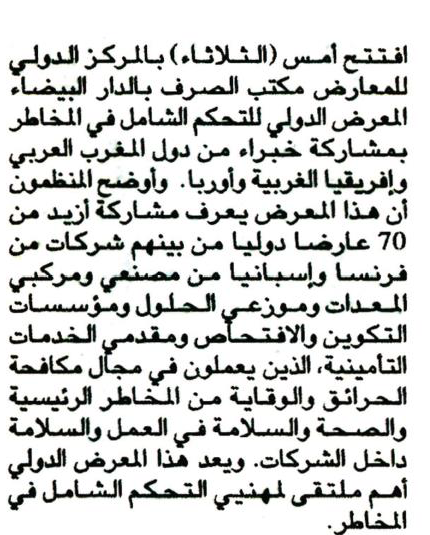 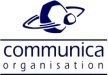 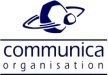 [Speaker Notes: En avril 2014]
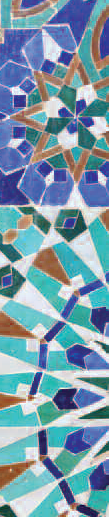 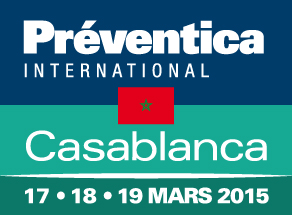 2015 – Développement Axe1
Irriguer tous les territoires 
du Maroc
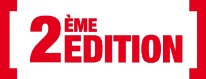 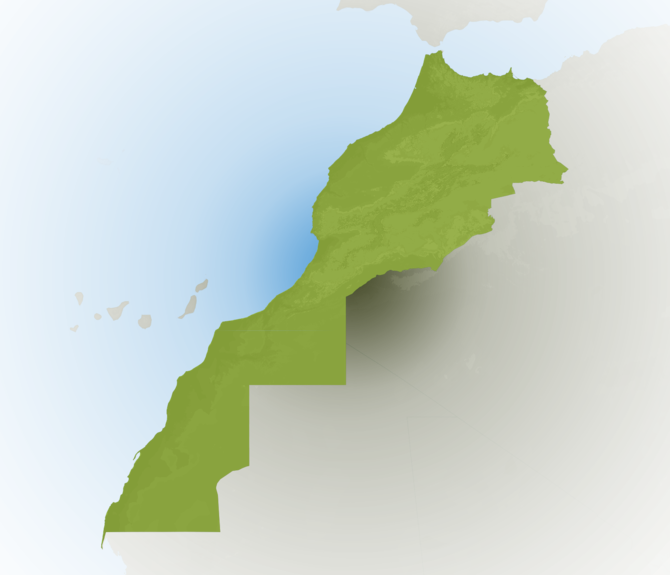 TANGER
OUJDA
RABAT
CASABLANCA
MARRAKECH
OUARZAZATE
AGADIR
DAKHLA
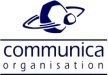 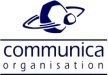 [Speaker Notes: En avril 2014]
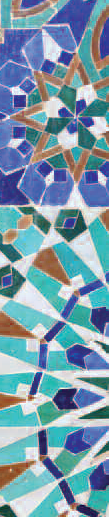 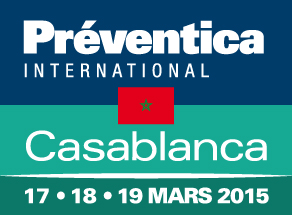 2015 – Développement Axe2
Se tourner vers l’Afrique de l’Ouest
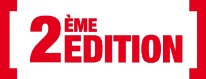 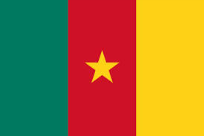 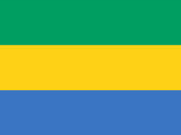 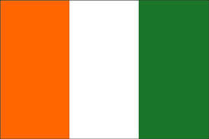 Cameroun
Gabon
Côte d’Ivoire
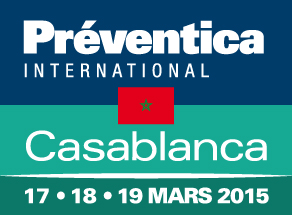 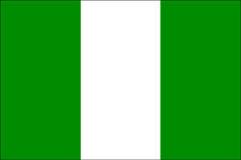 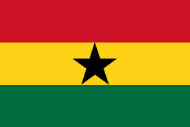 Ghana
Nigéria
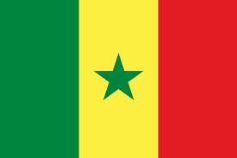 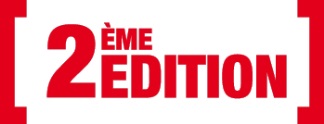 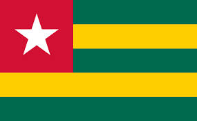 Sénégal
Togo
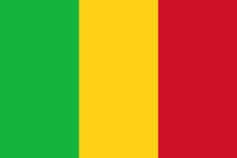 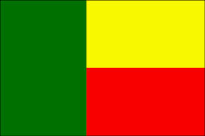 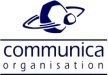 Mali
Benin
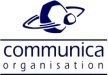 [Speaker Notes: En avril 2014]
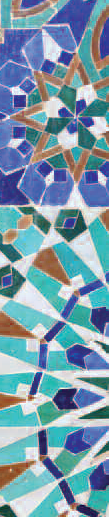 Merci de votre attention
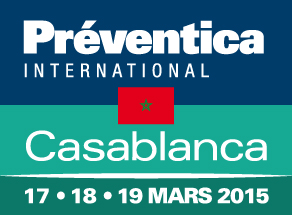 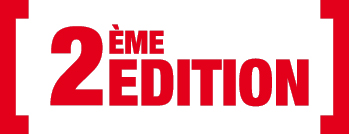 Rendez-vous au CICEC – Office des Changes
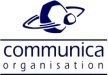